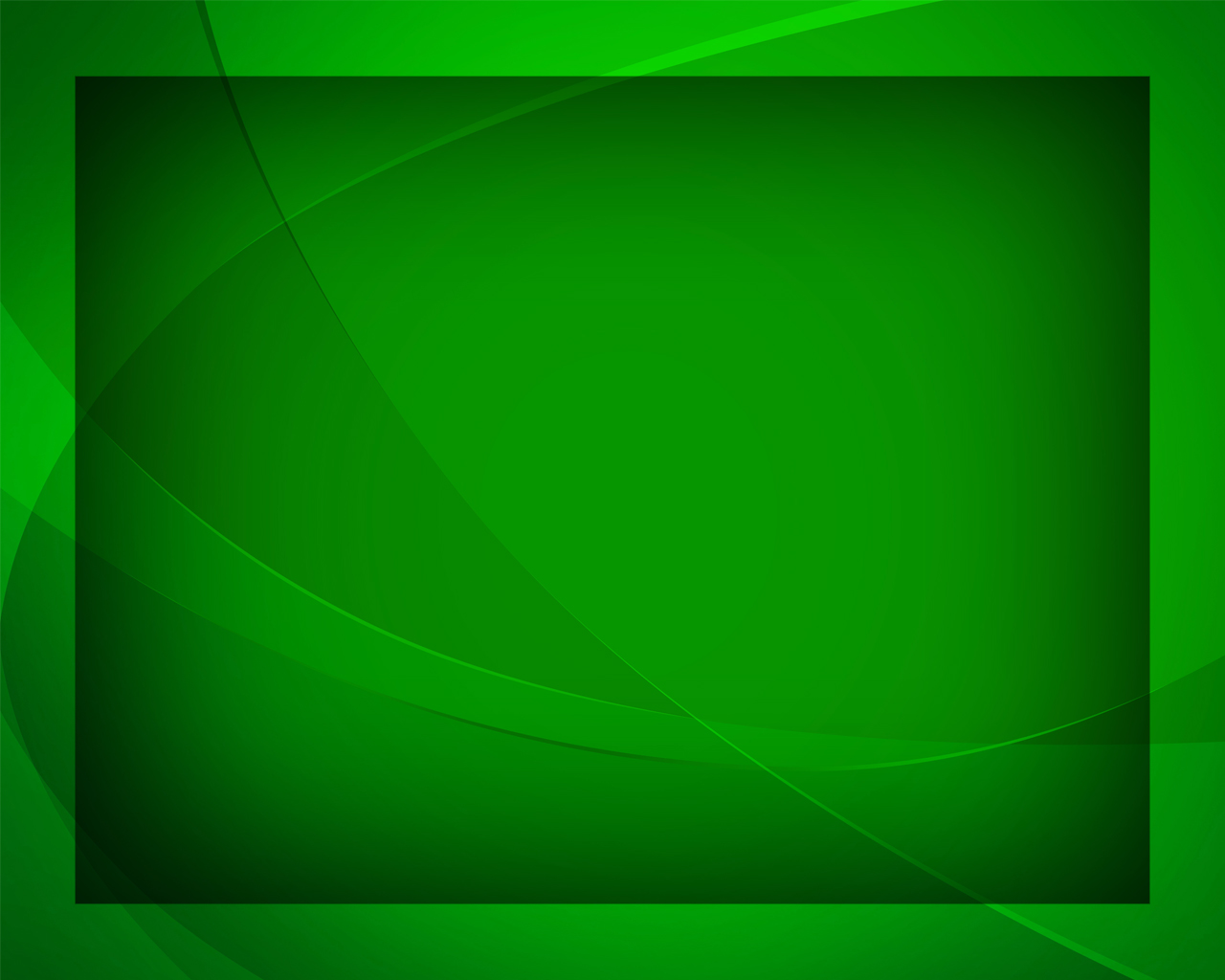 Отче наш, 
Твои мы дети
Гимны надежды №104
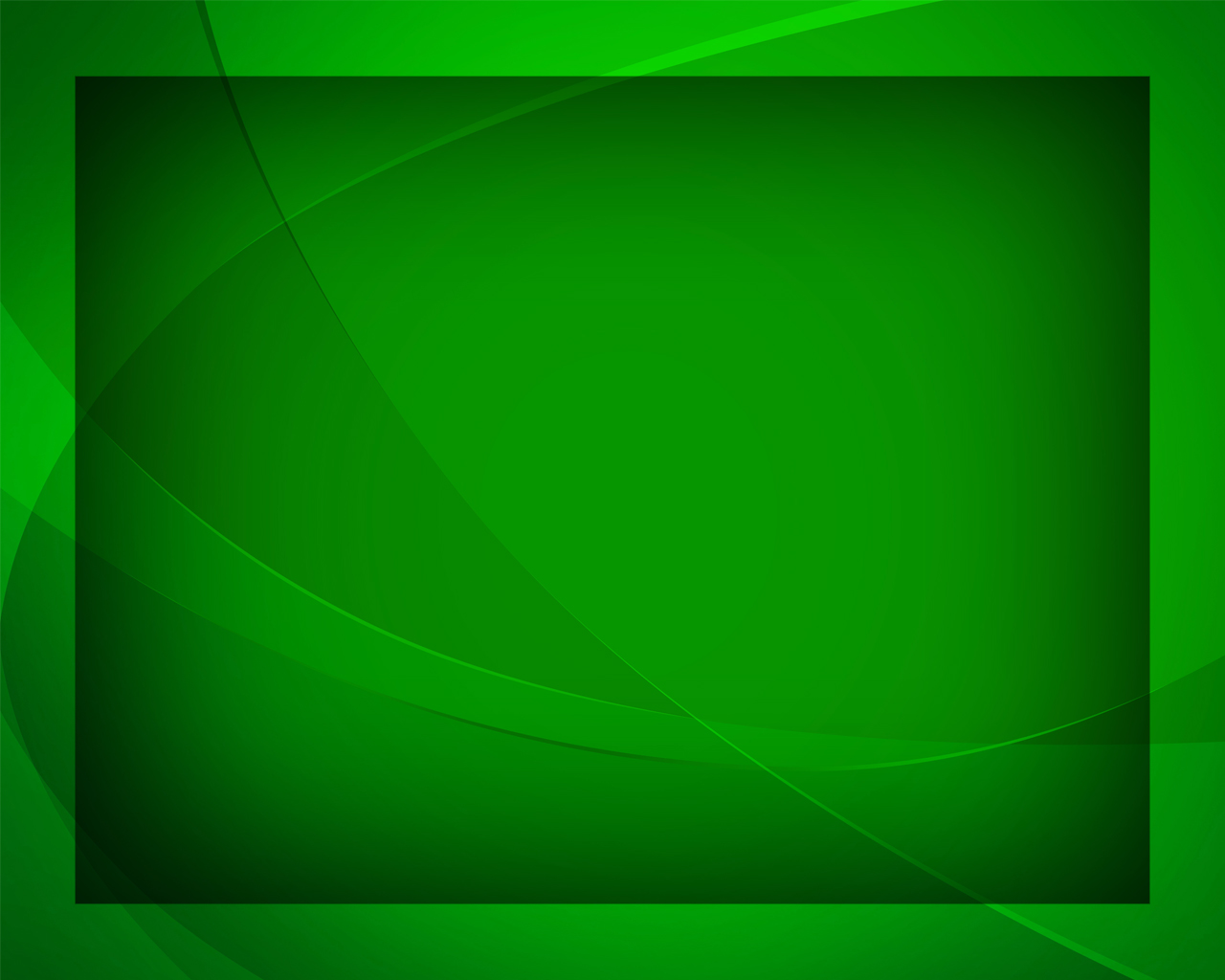 Отче наш, 
Твои мы дети 
Вот собрались
 здесь опять.
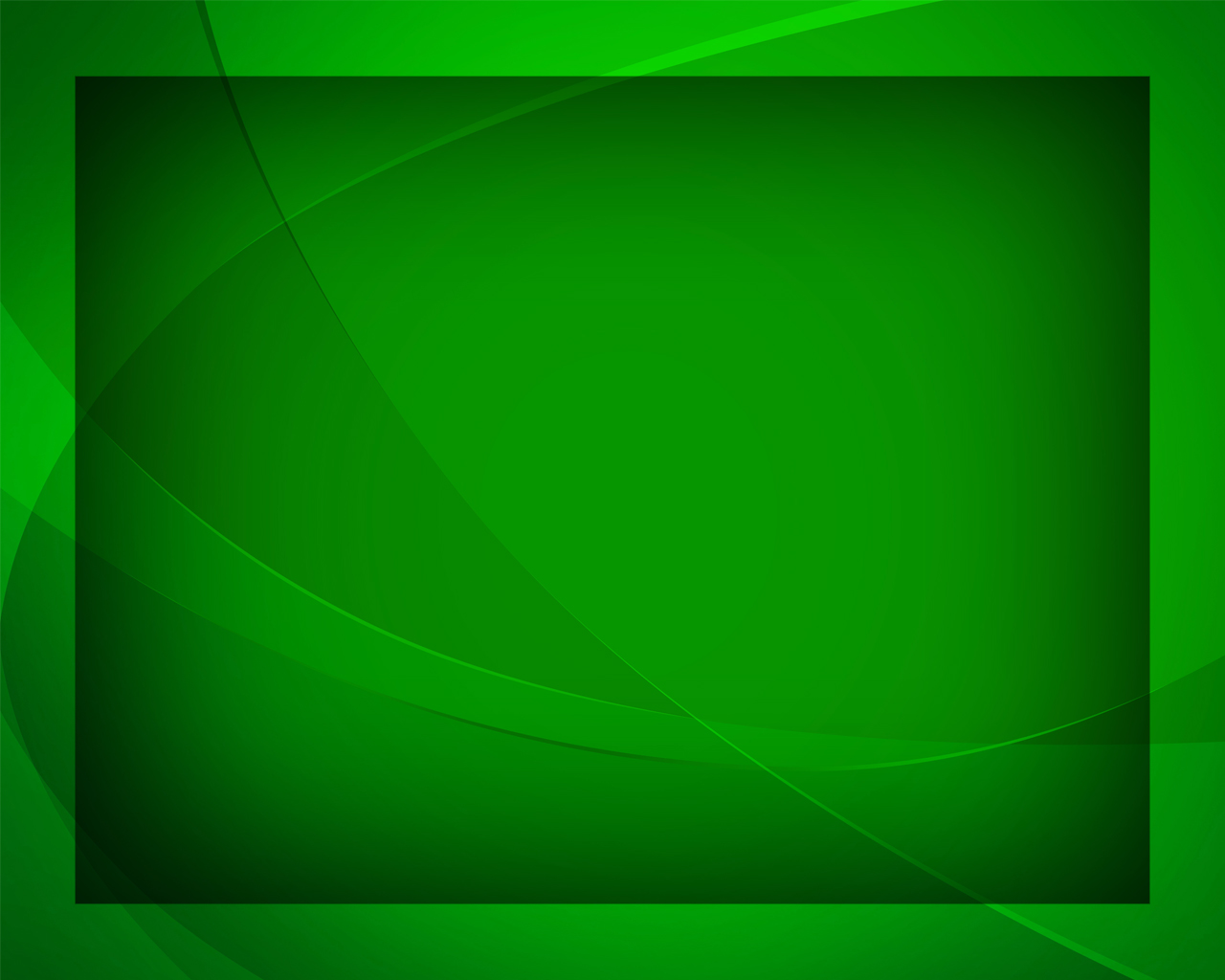 Чтоб живя 
в сем мире грешном, 
Нам Тебя лишь прославлять.
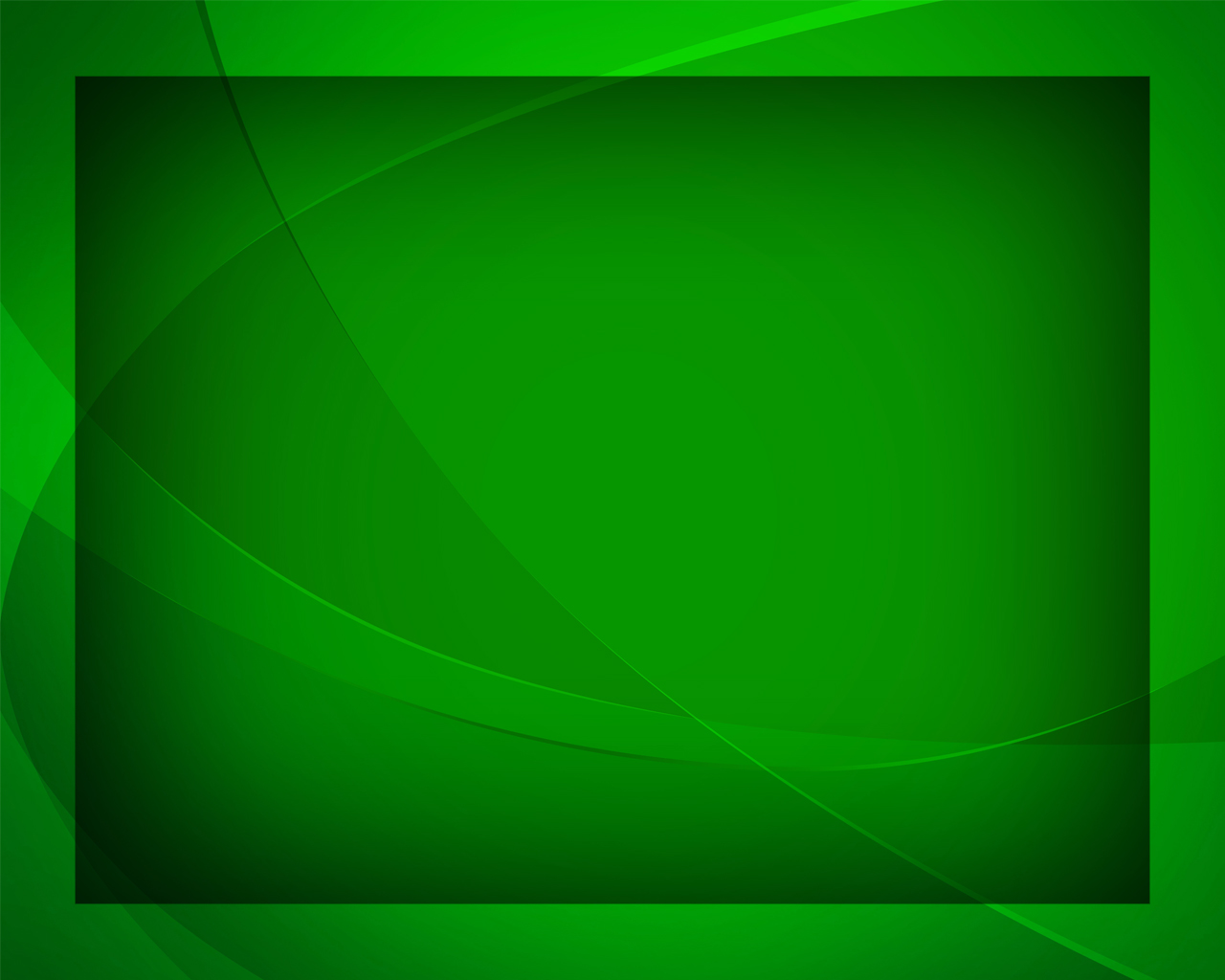 Дай Твоё 
Святое Слово 
Нам услышать 
и принять,
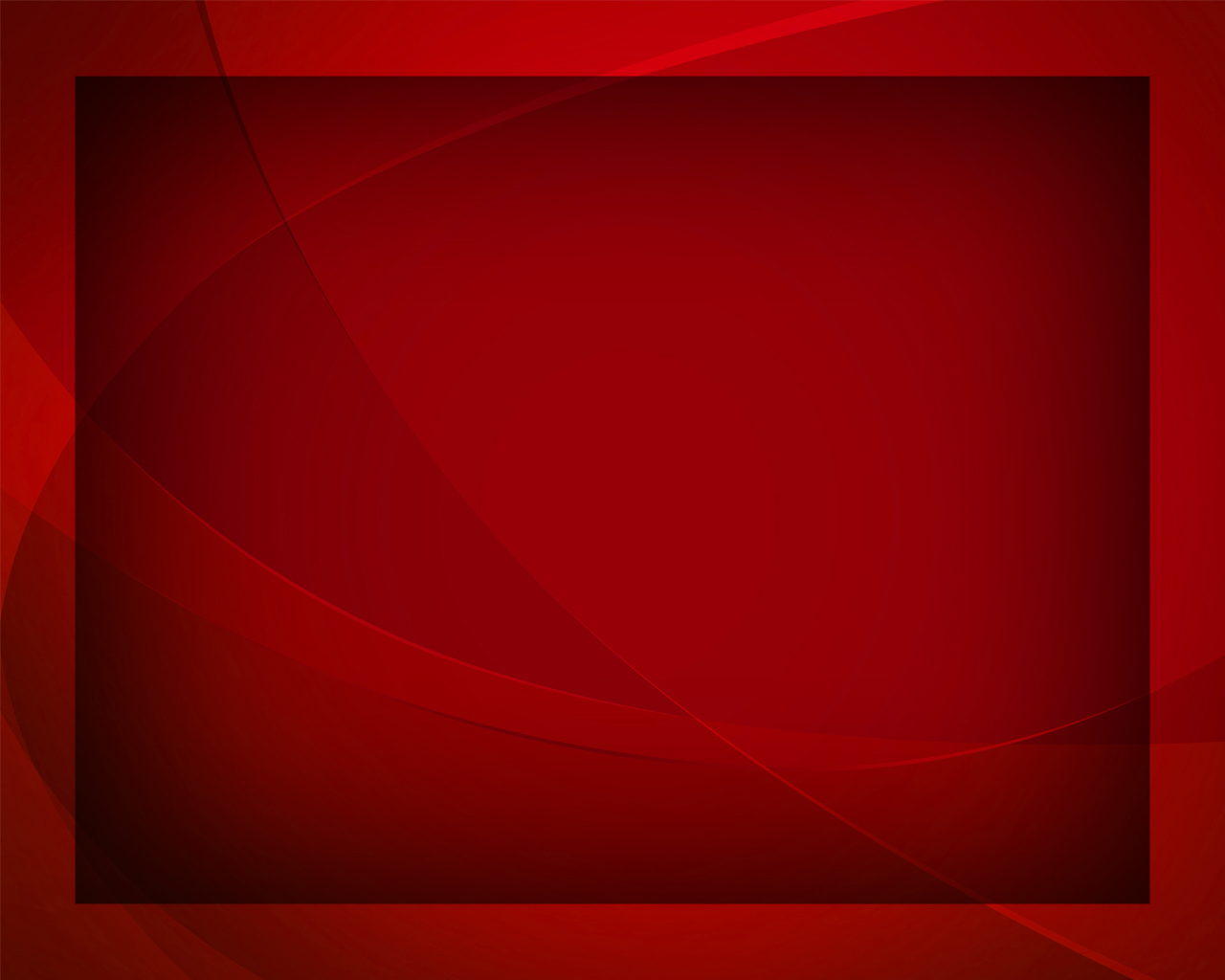 Боже, дождь благословений 
На детей 
излей Своих,
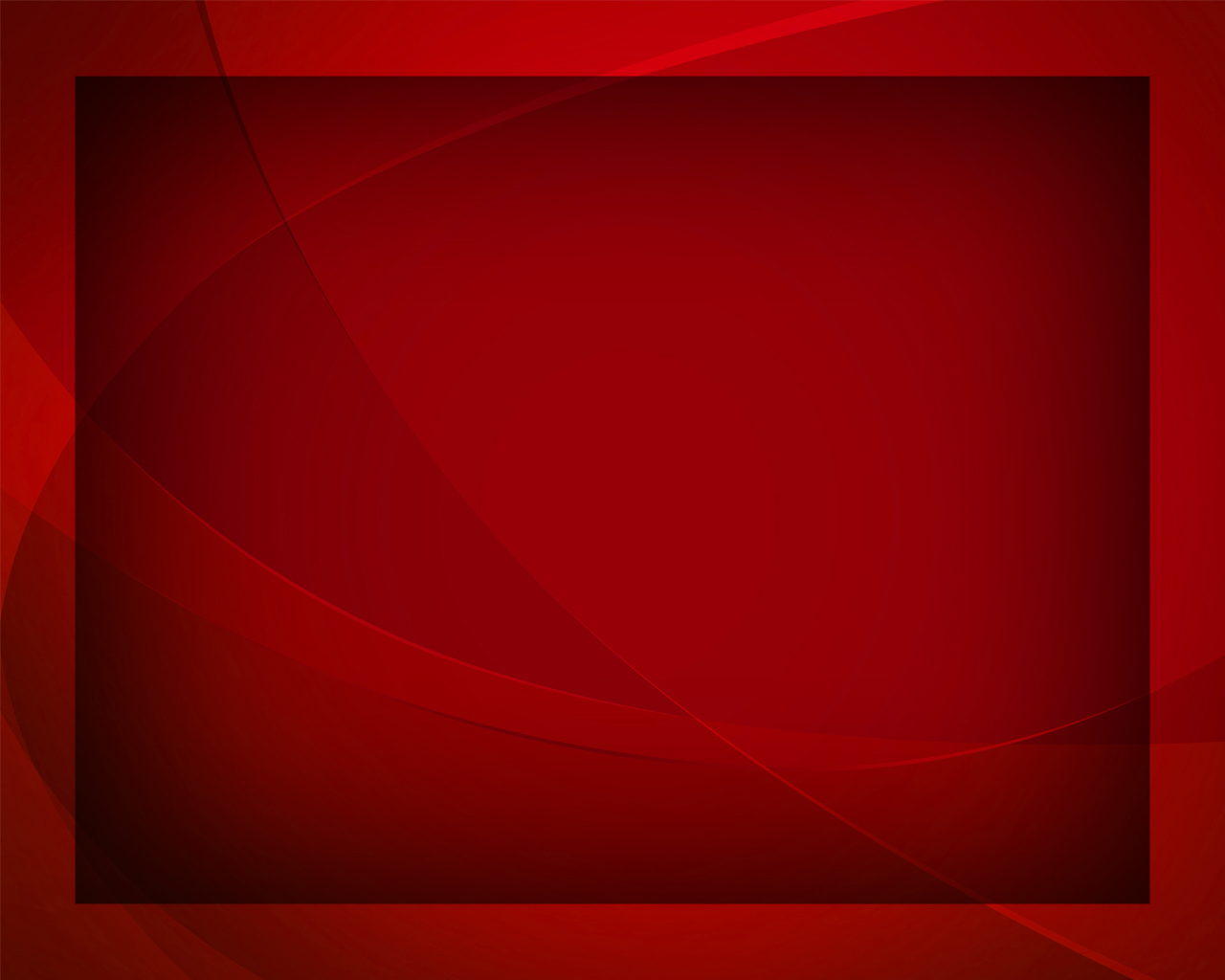 И сердечные молитвы 
Ты услышь 
с высот Твоих.
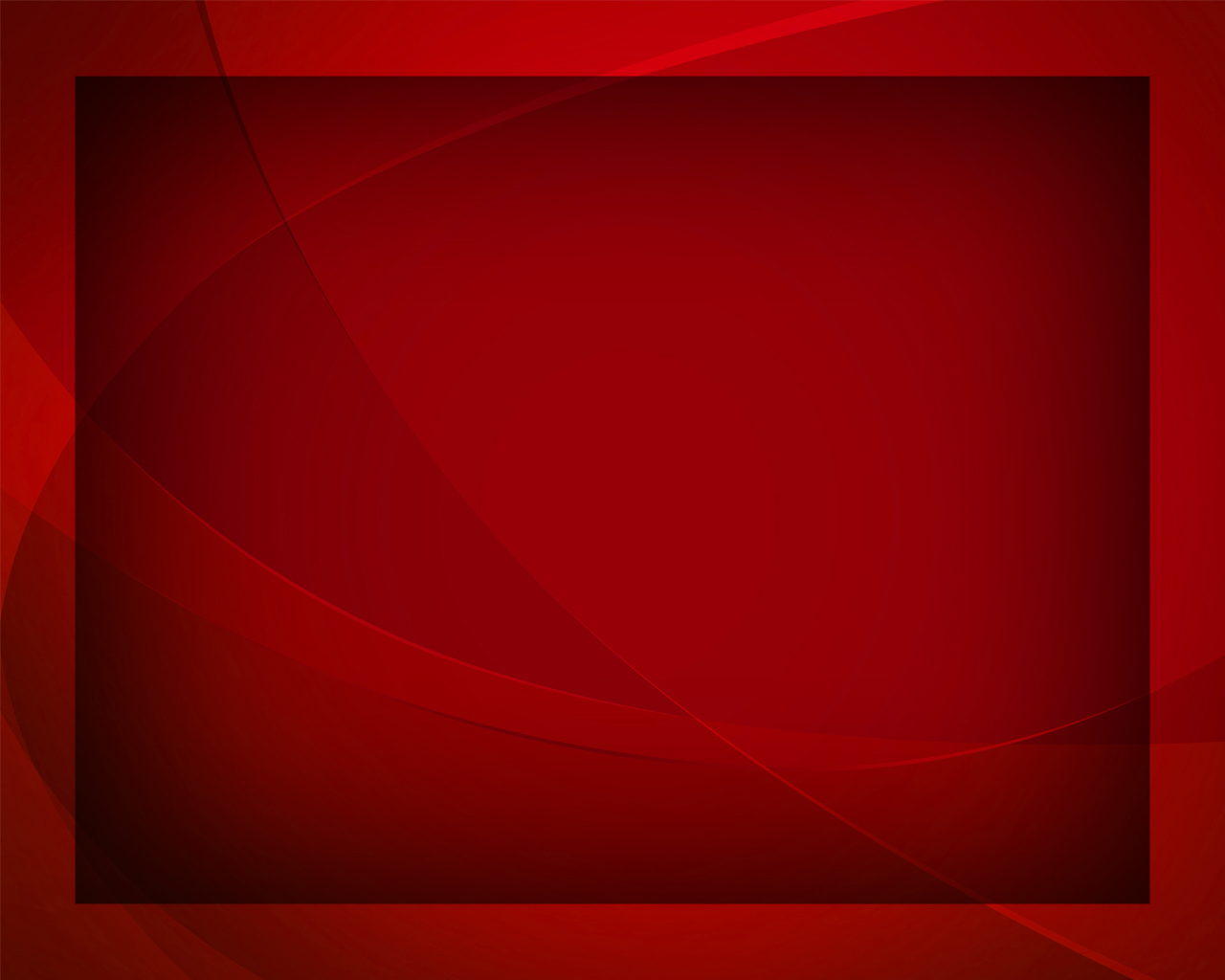 Дух Святой 
пошли обильно 
И введи 
в удел святых.
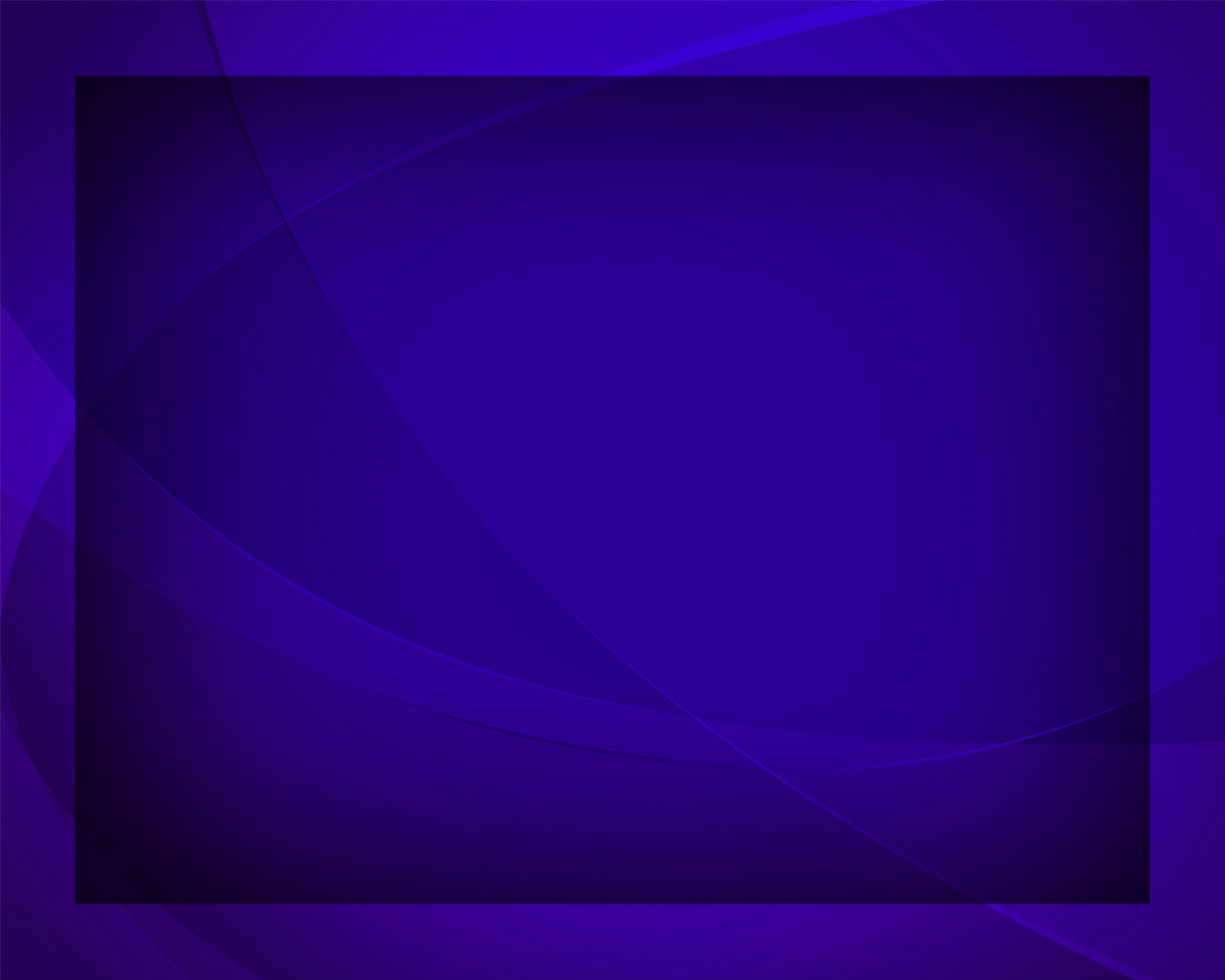 Помоги нам 
в искушенье 
Устоять 
и победить,
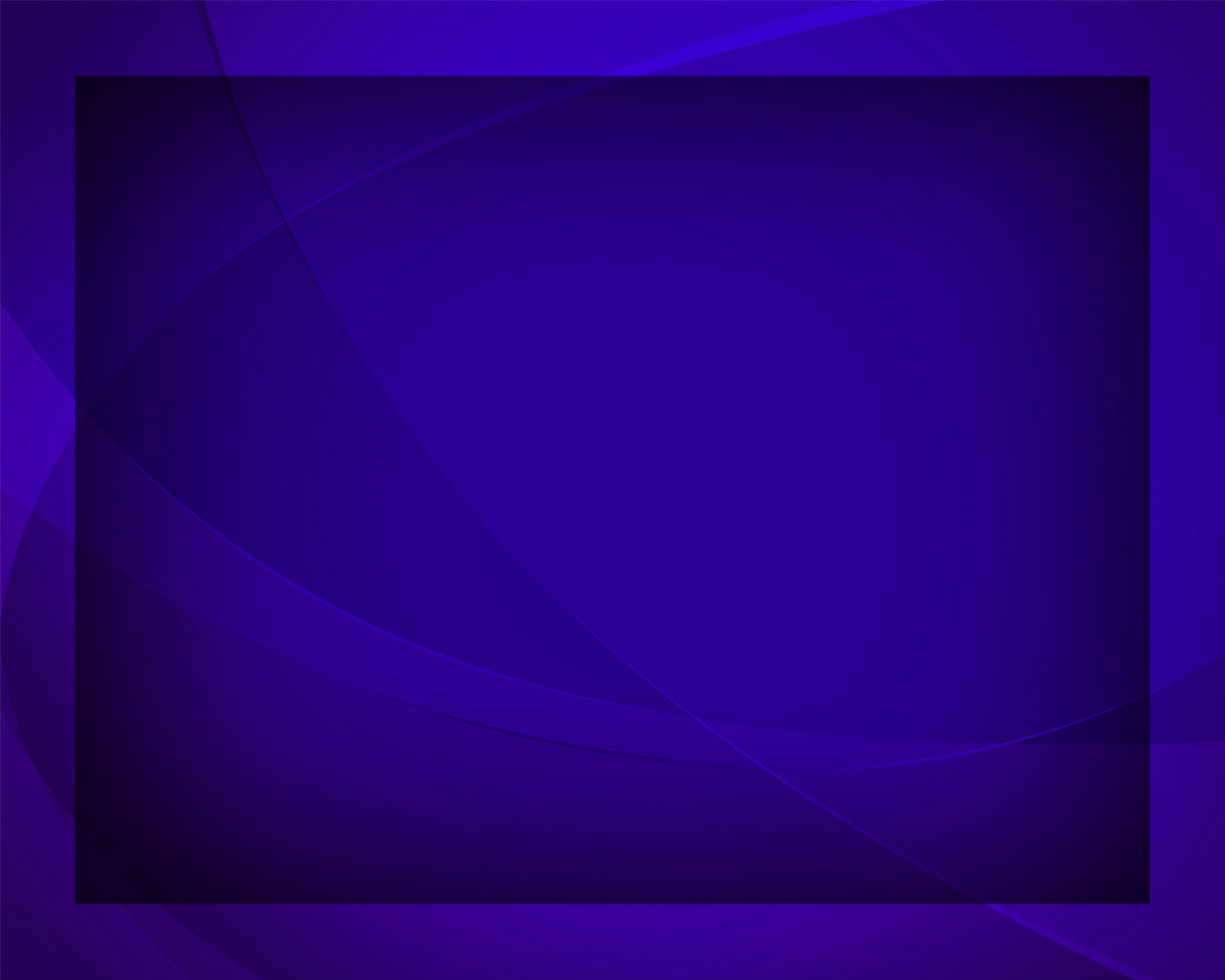 И закон священной воли 
С каждым днём сильней любить.
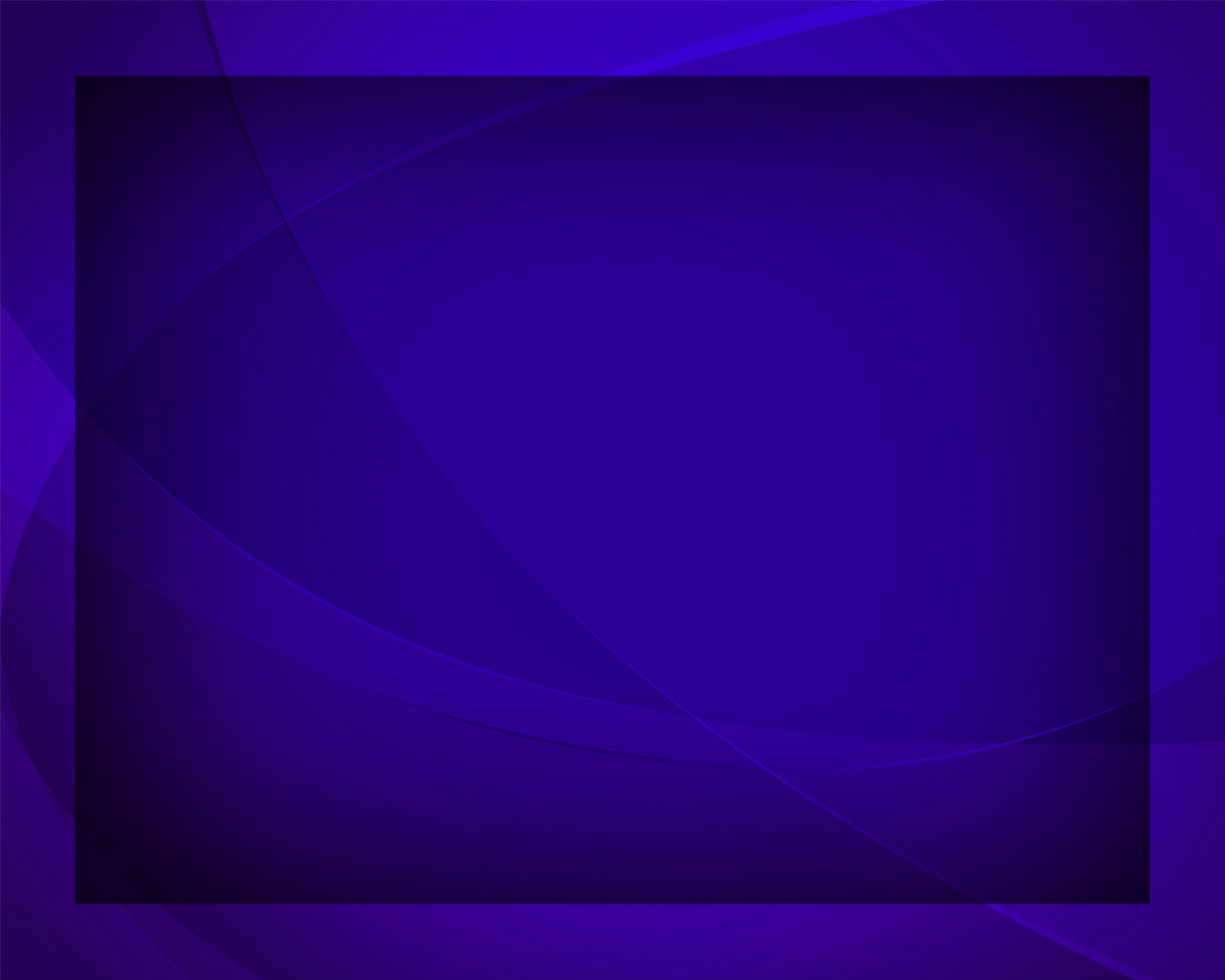 О, даруй Ты 
силу свыше, 
Чтоб послушными нам быть.
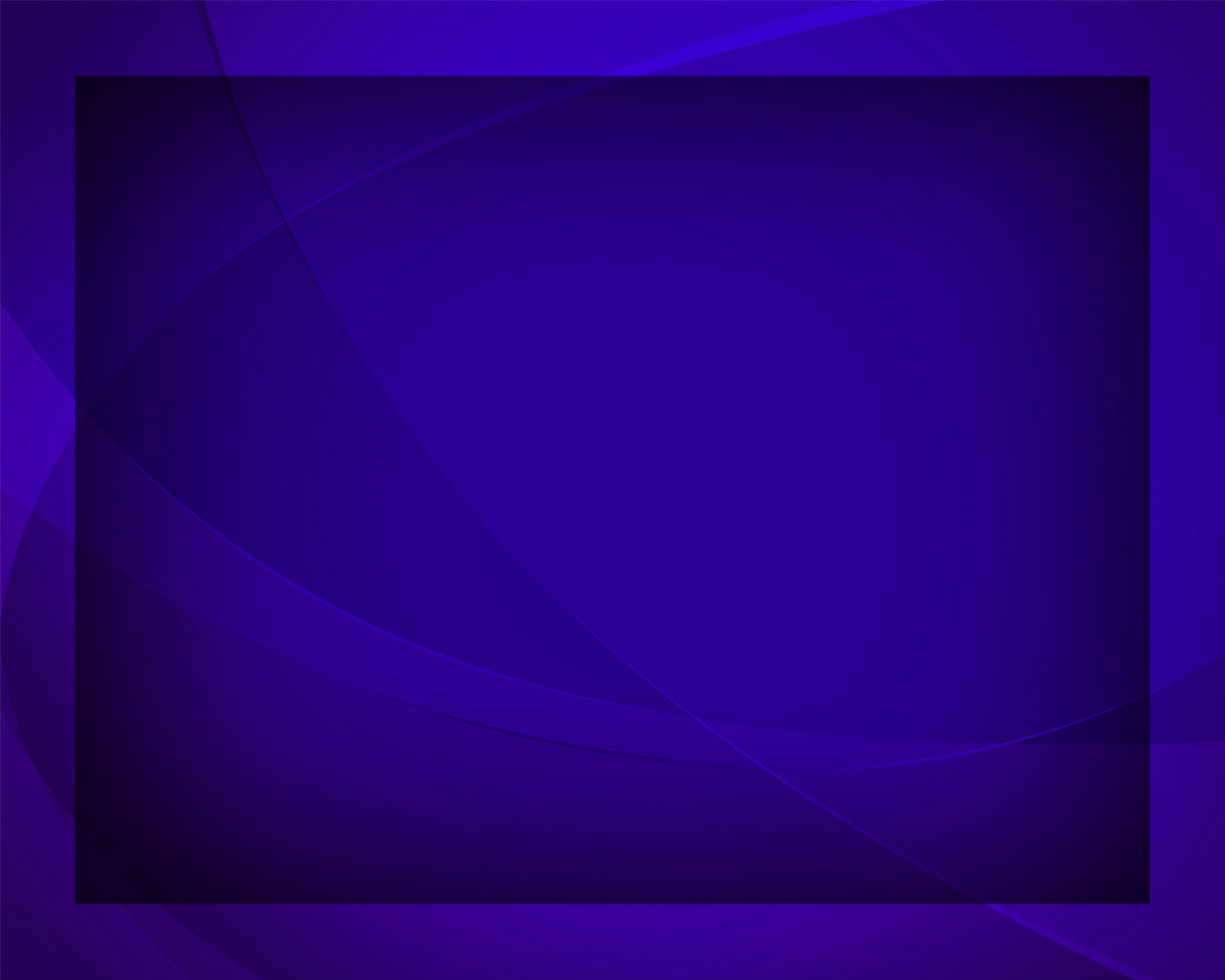